Детская площадка для занятий пляжным волейболом и пионерболом
Возможности которые нам дала площадка
Проводить тренировки на хорошем песке исключая травмы.
Тренироваться в удобное для нас время.
Организовывать многочисленные соревнования.
Повысить уровень спортивного мастерства. 
Повысить интерес к пляжному волейболу.
Соревнования на нашей площадке
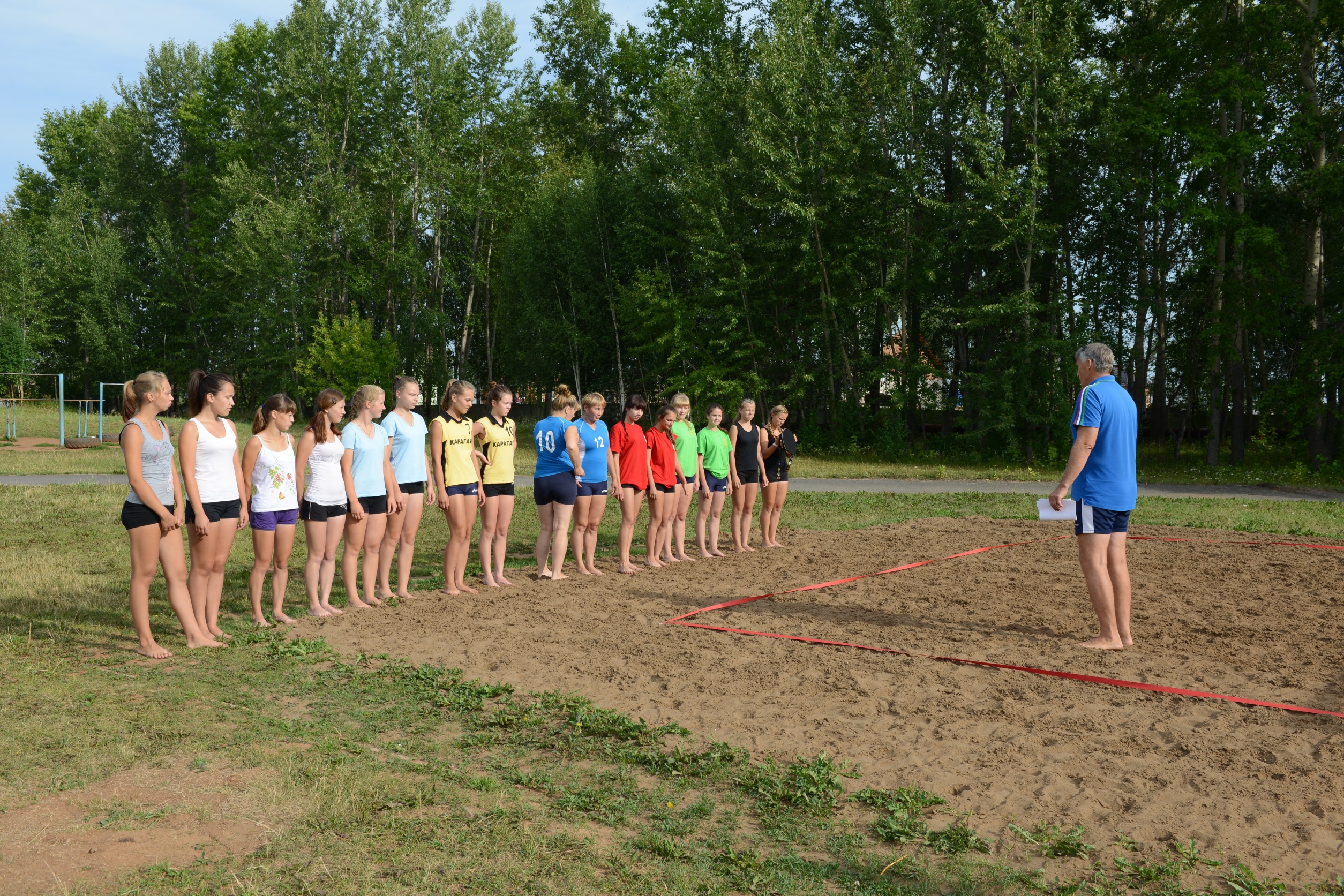 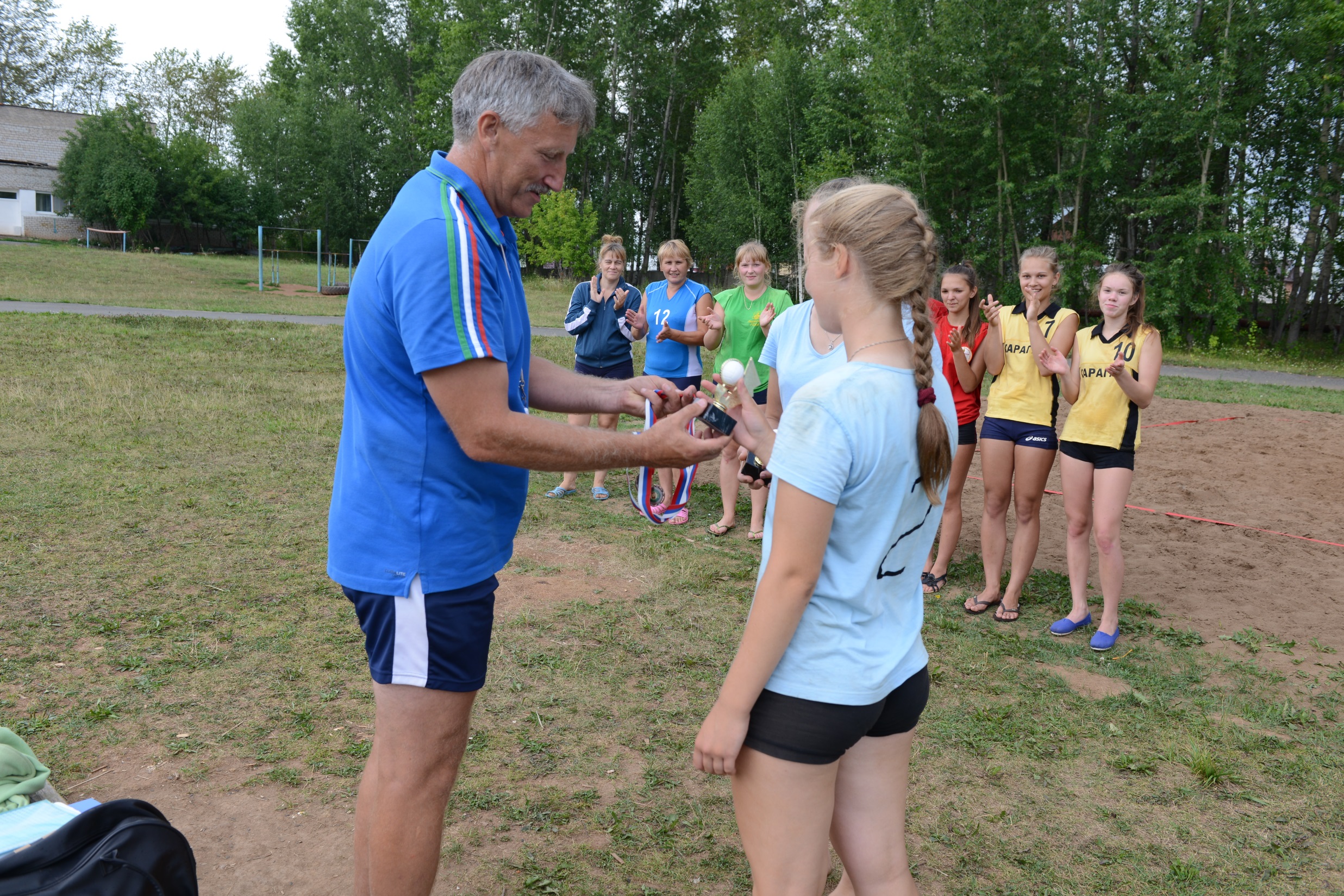 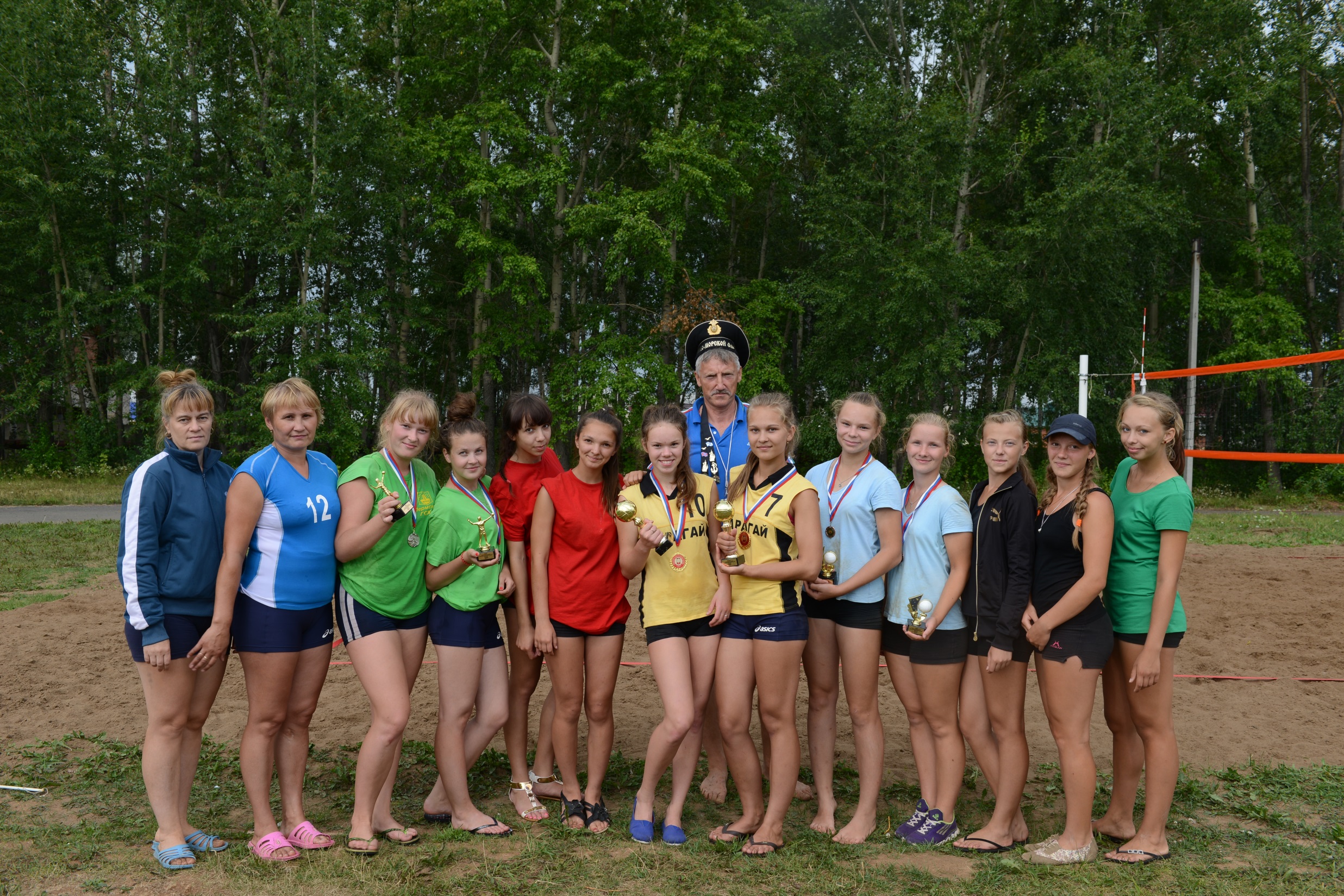 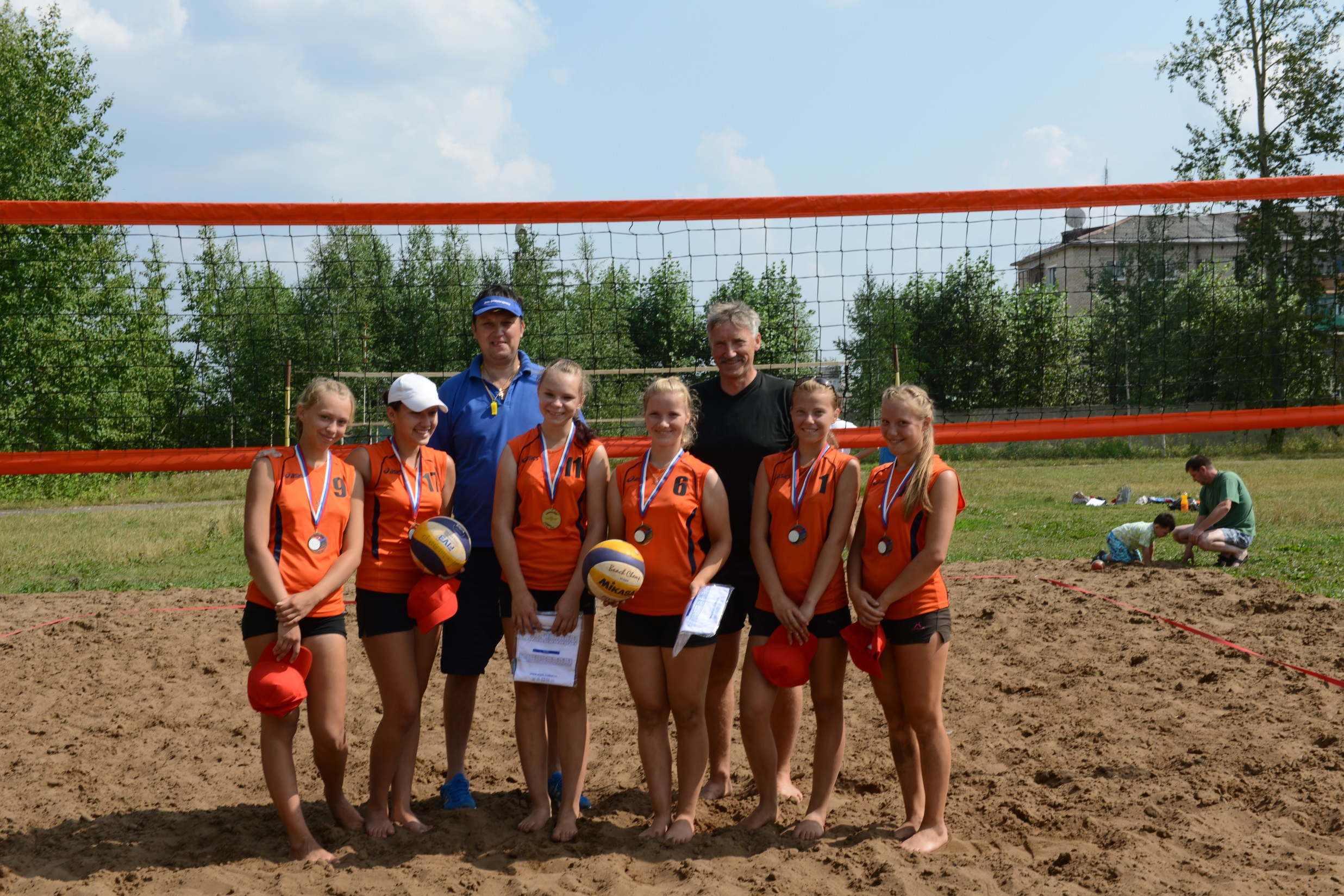 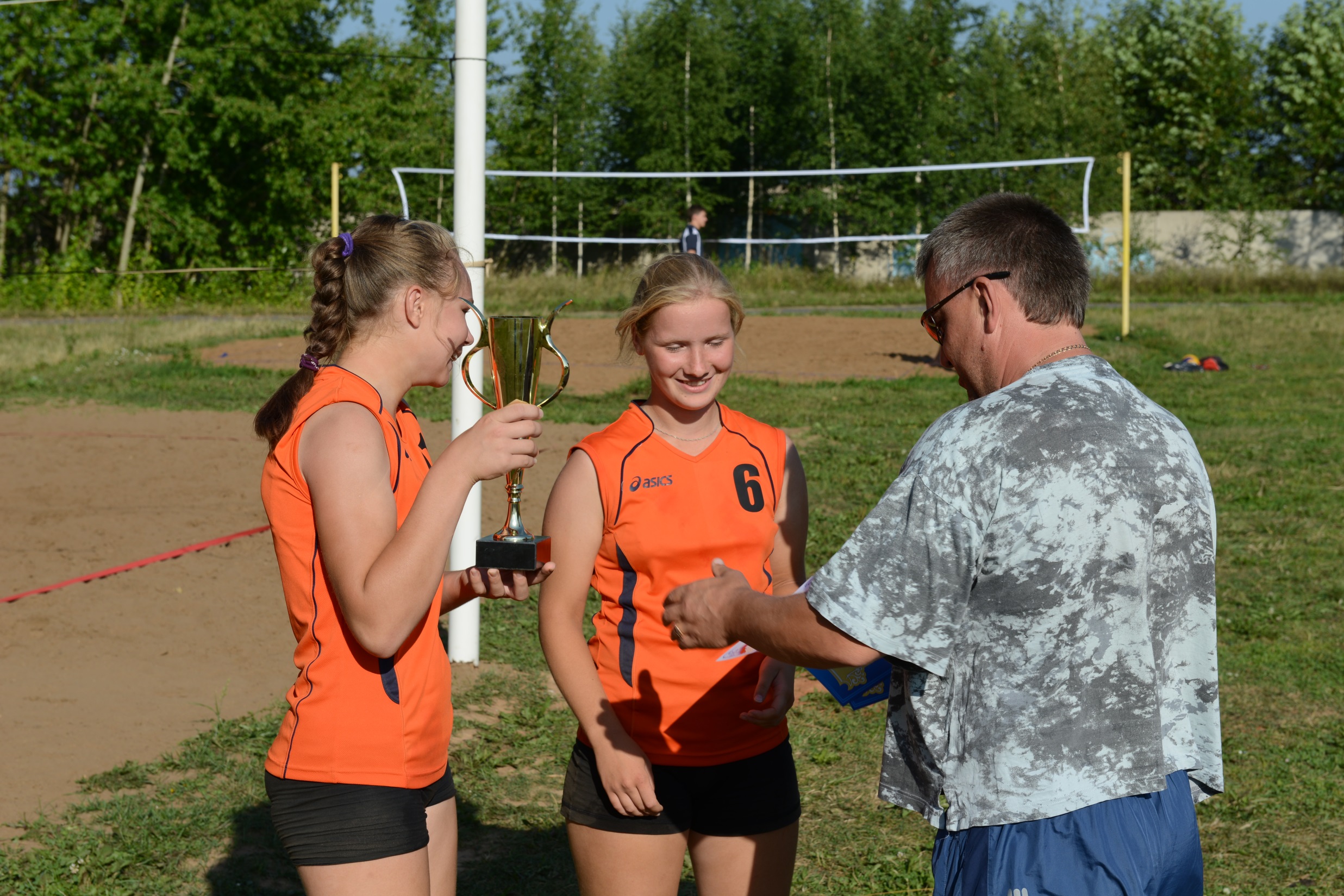 Соревнования в Перми
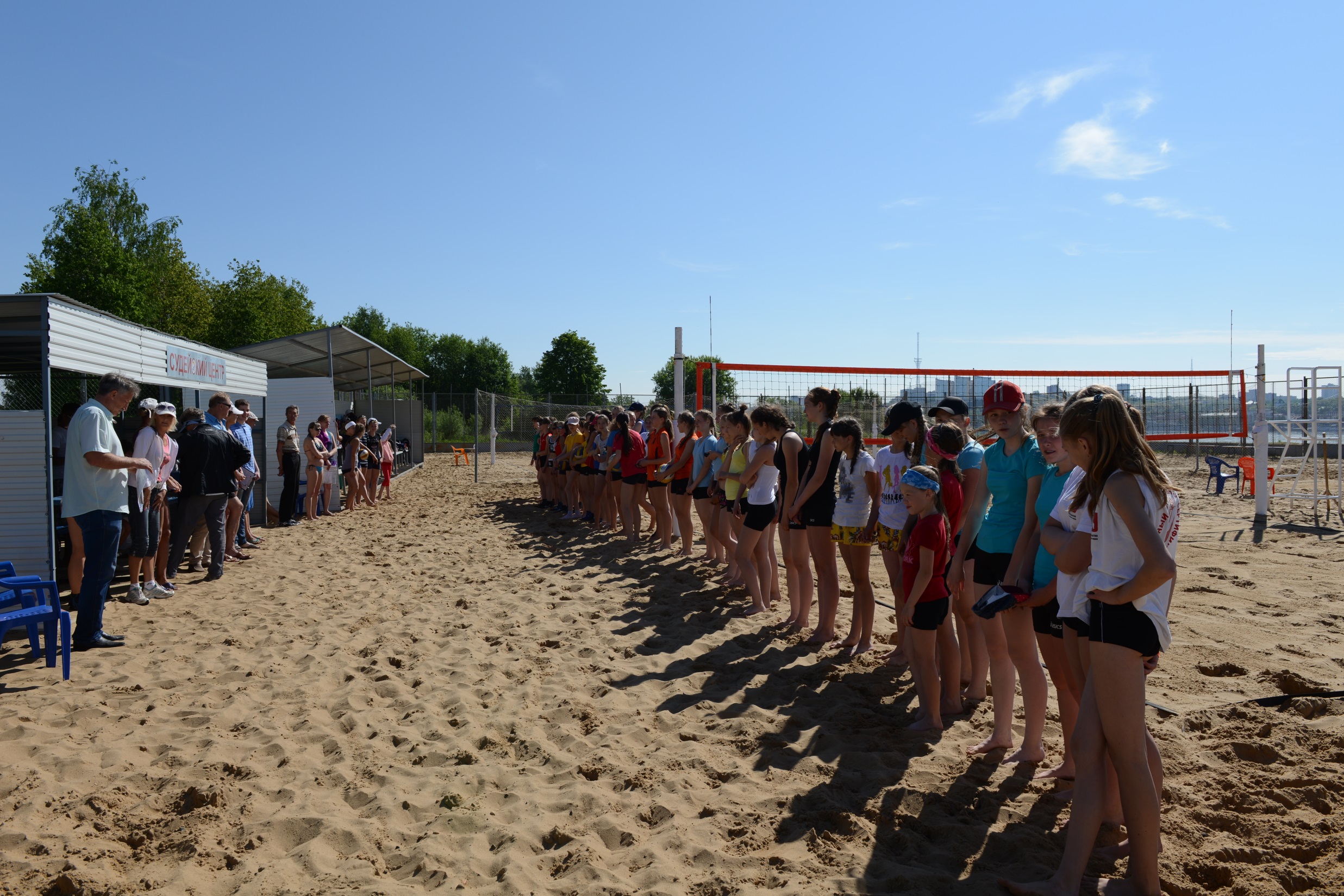 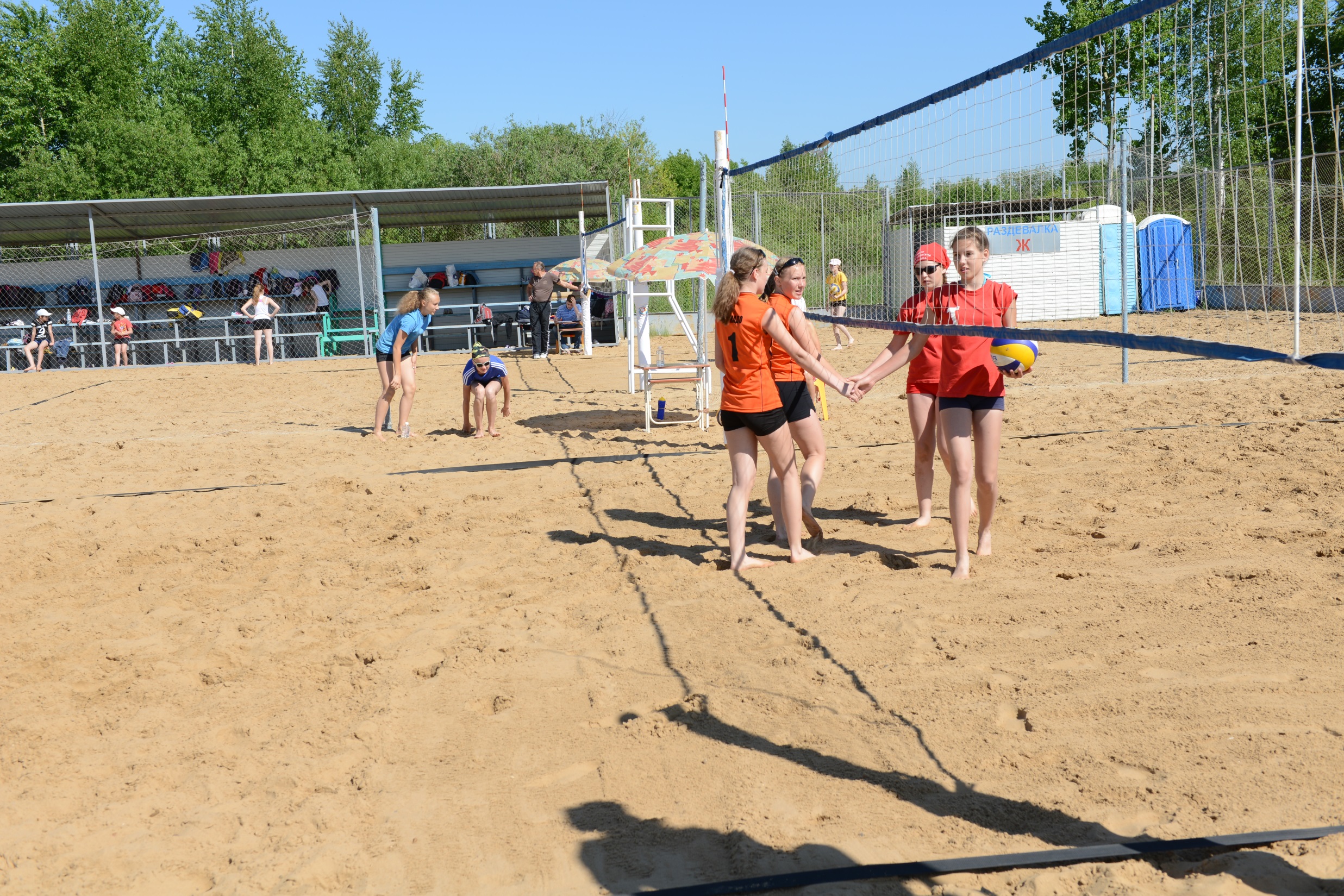 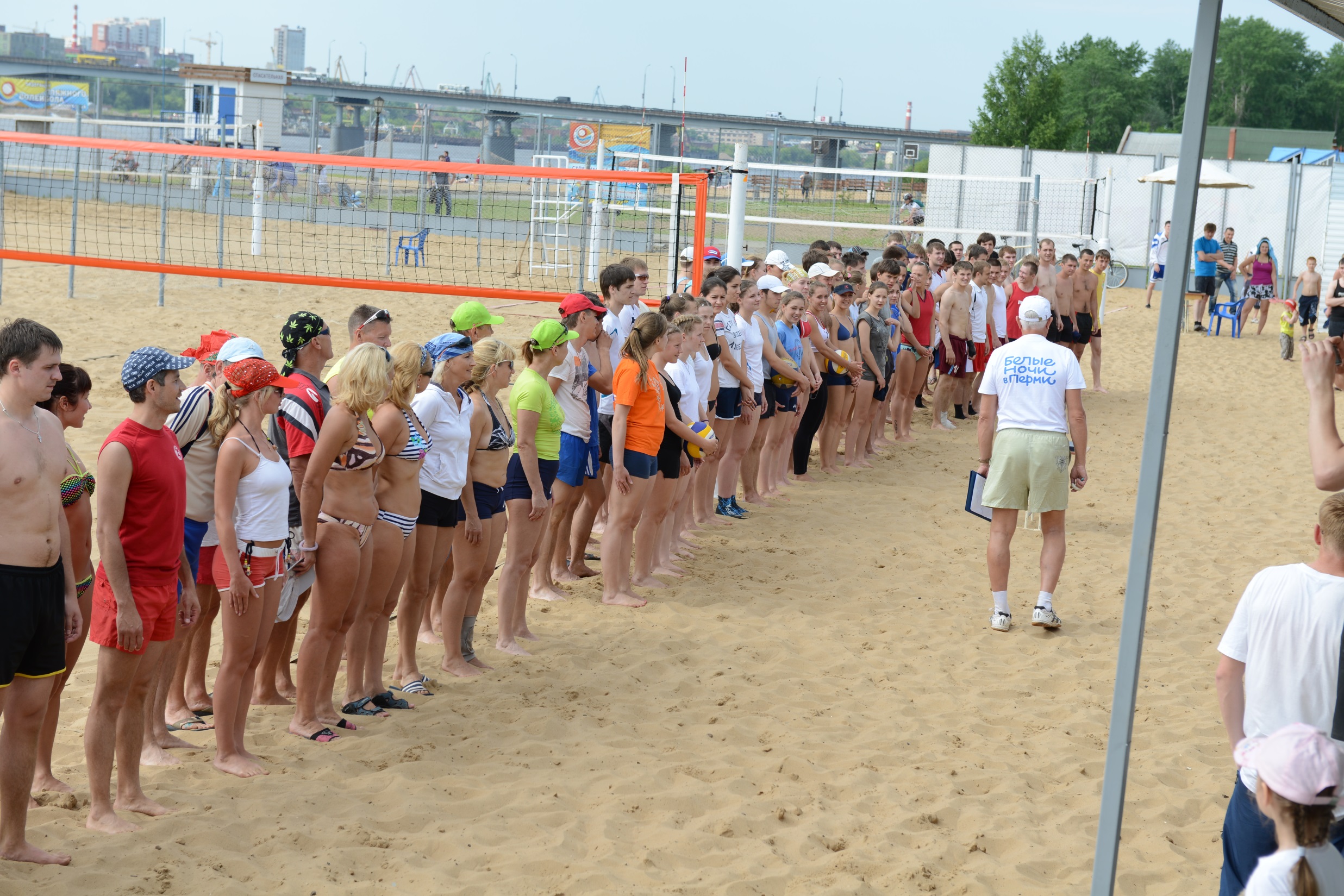 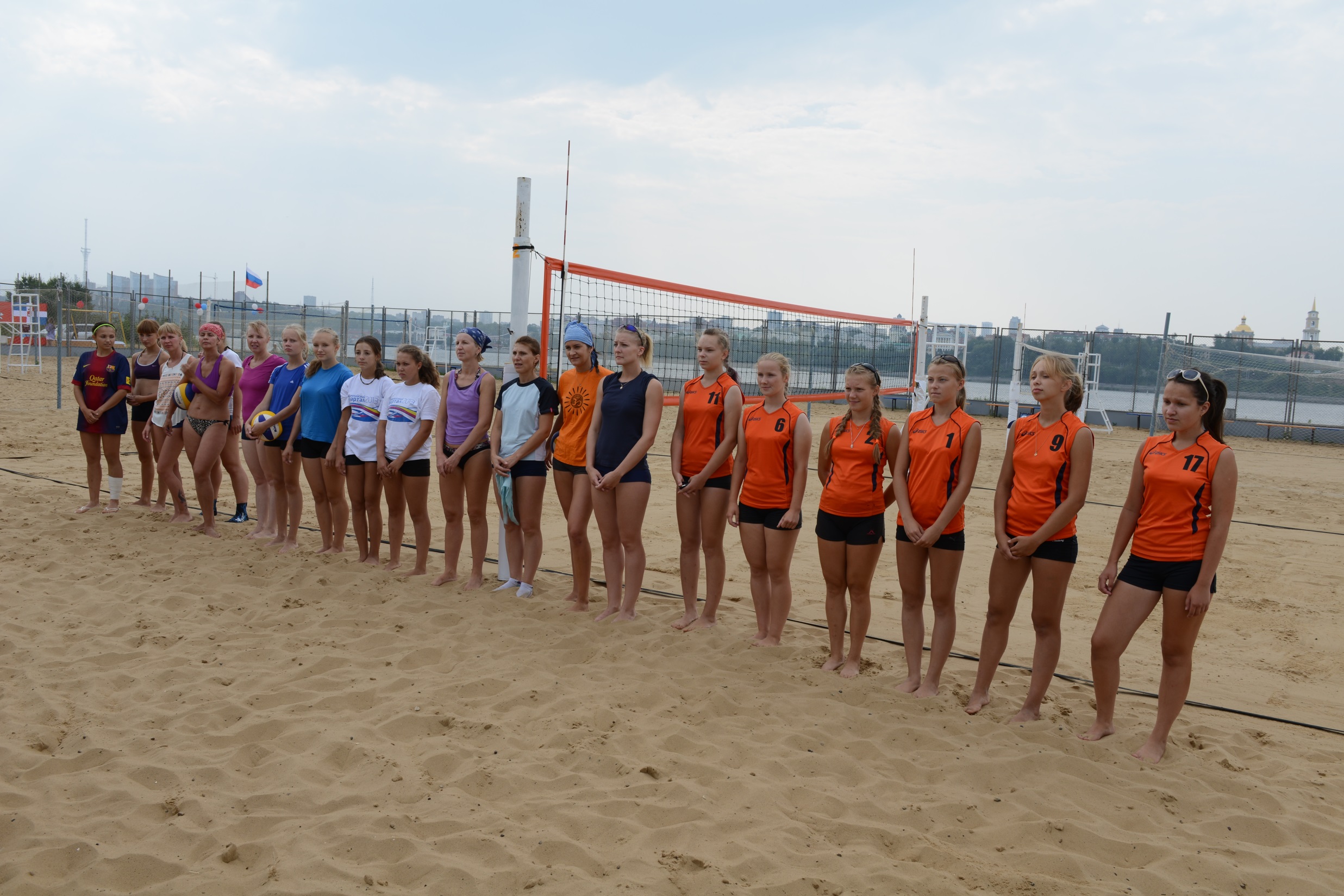 Соревнования в очёре
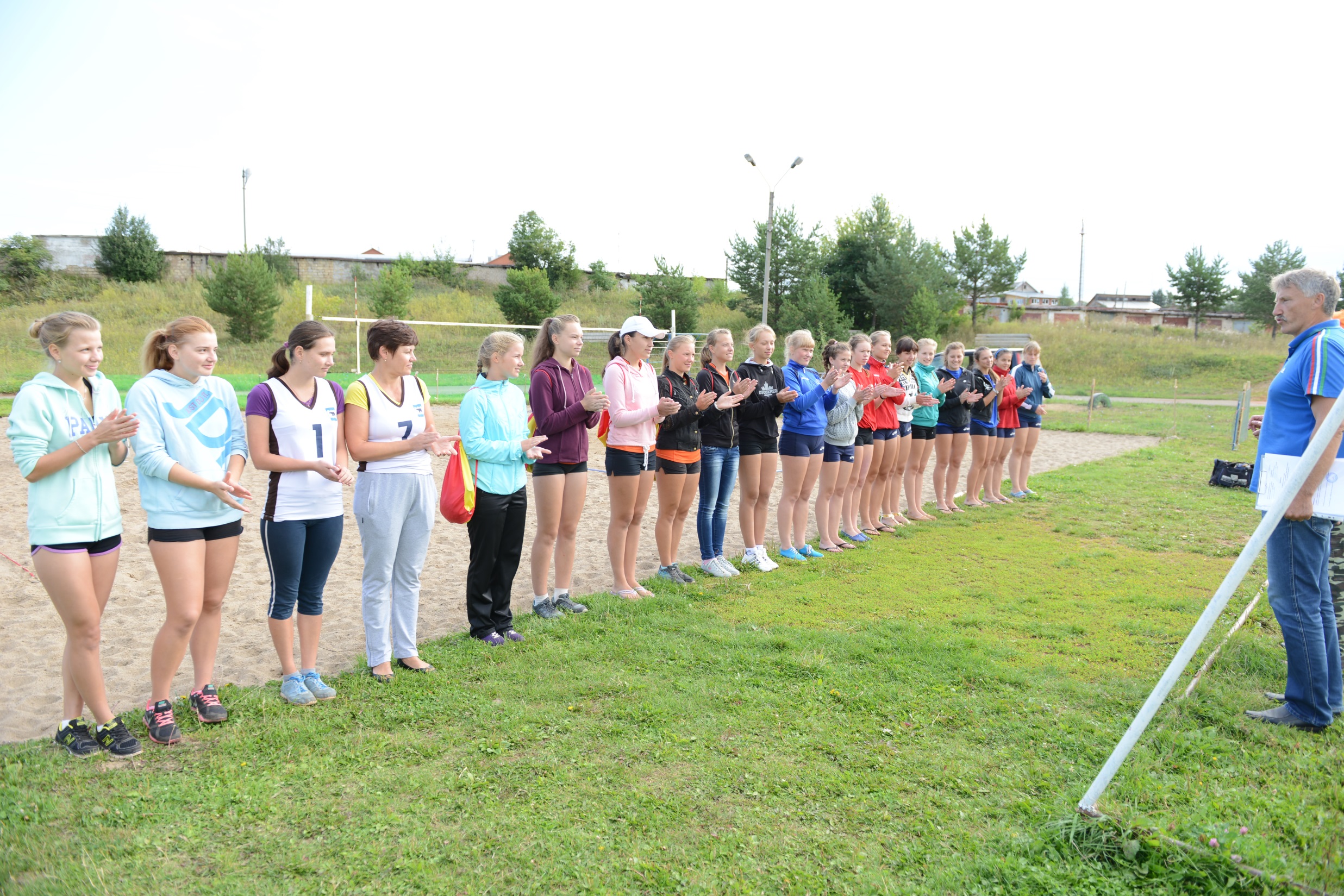 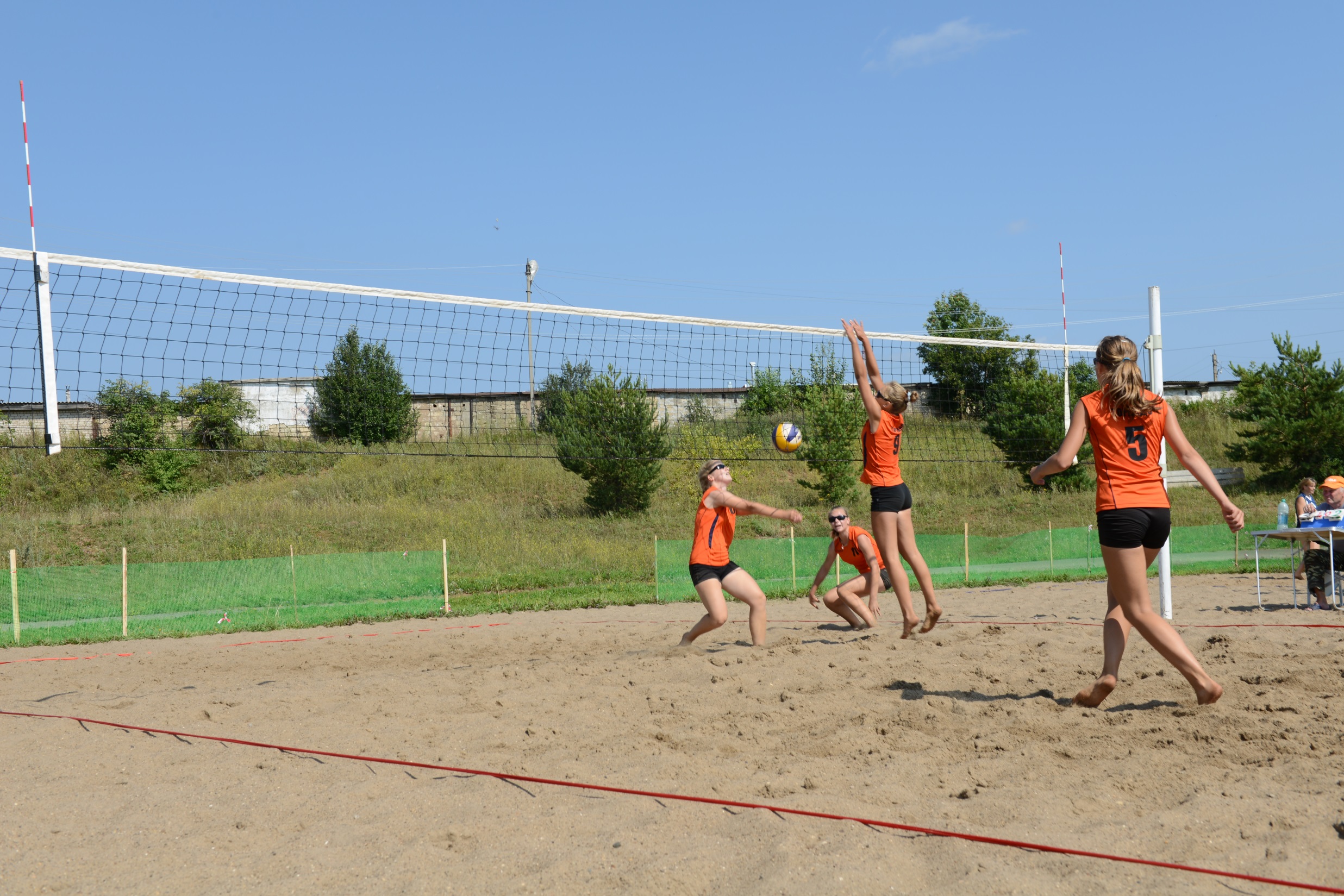 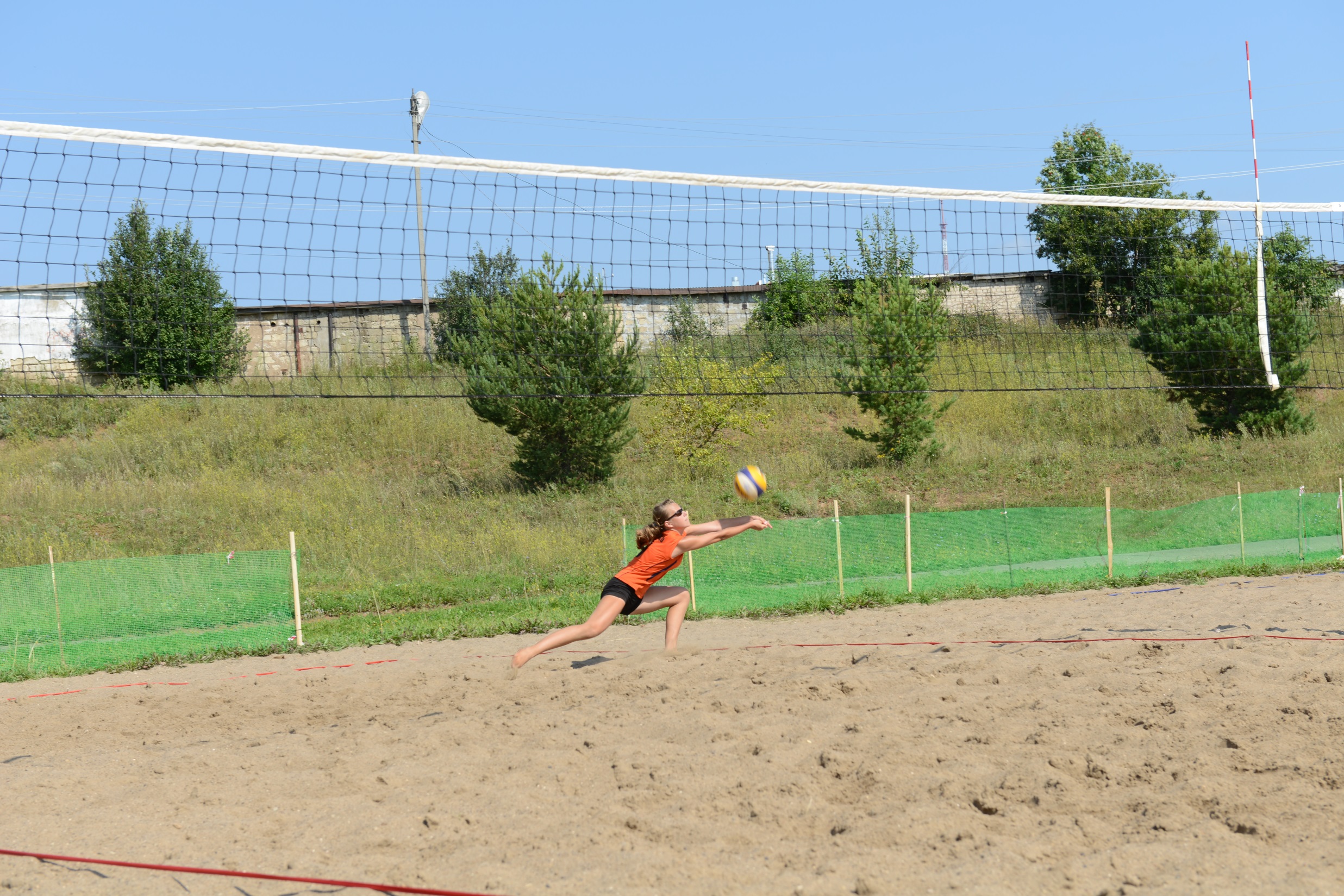 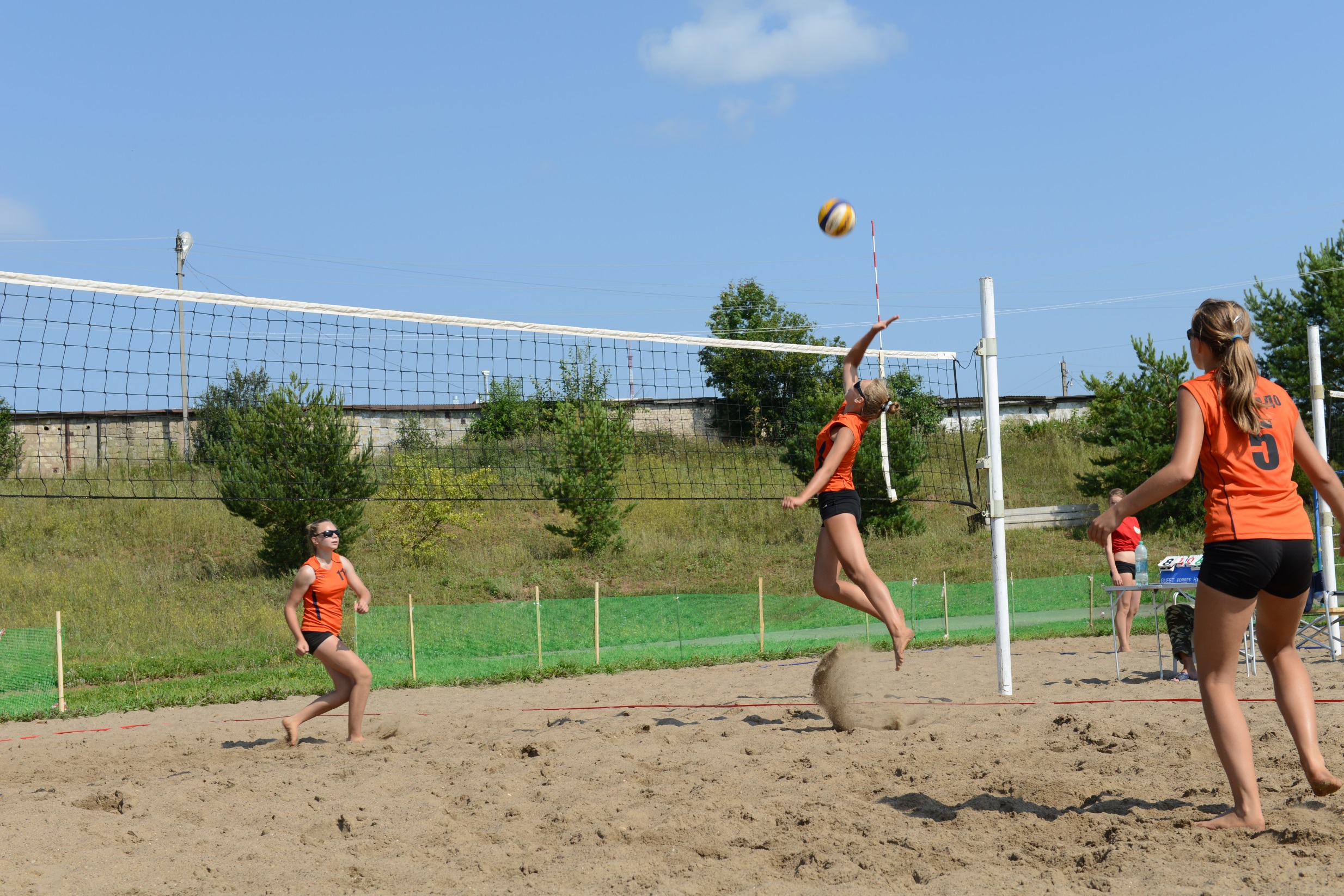 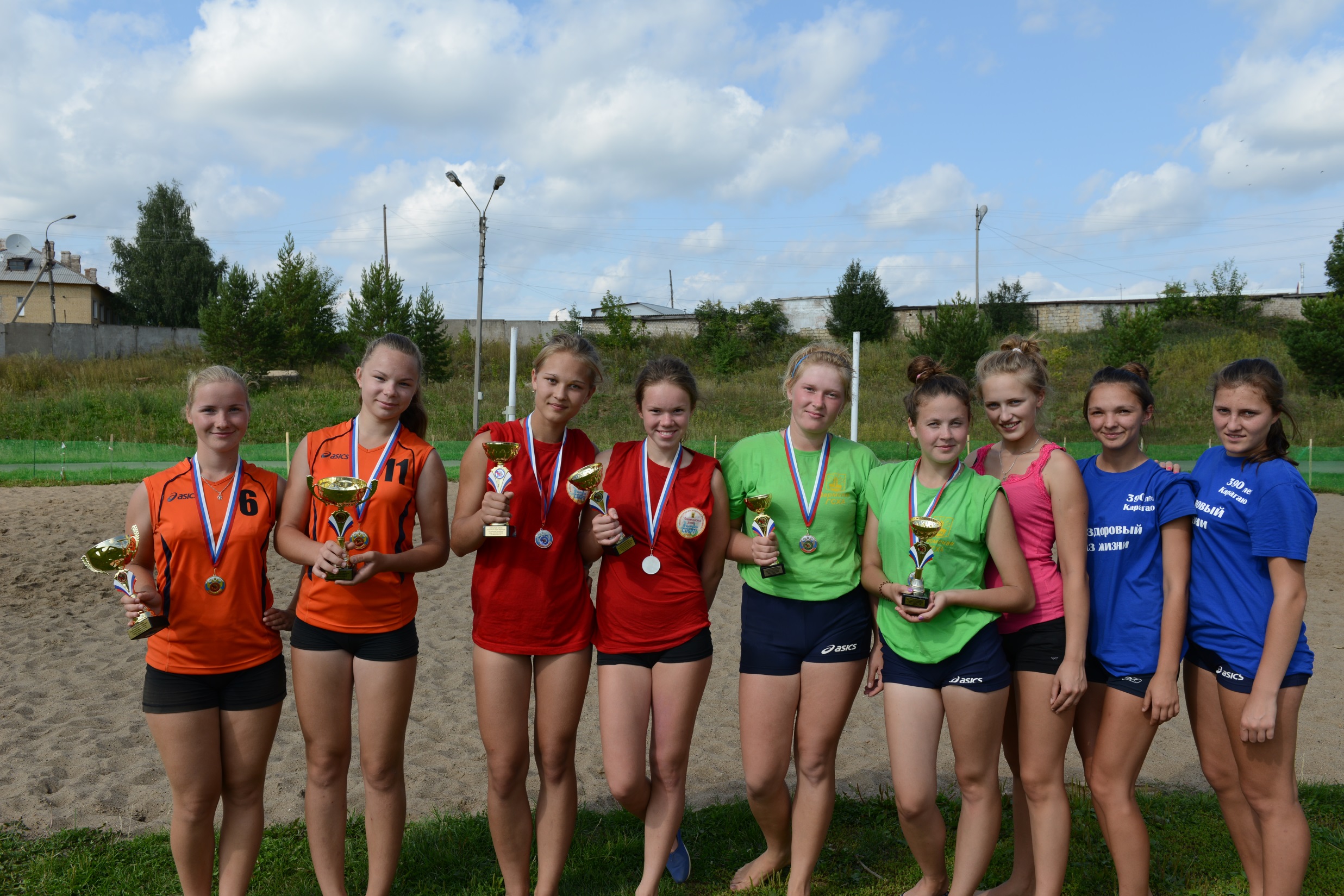 Площадка нас сплотила
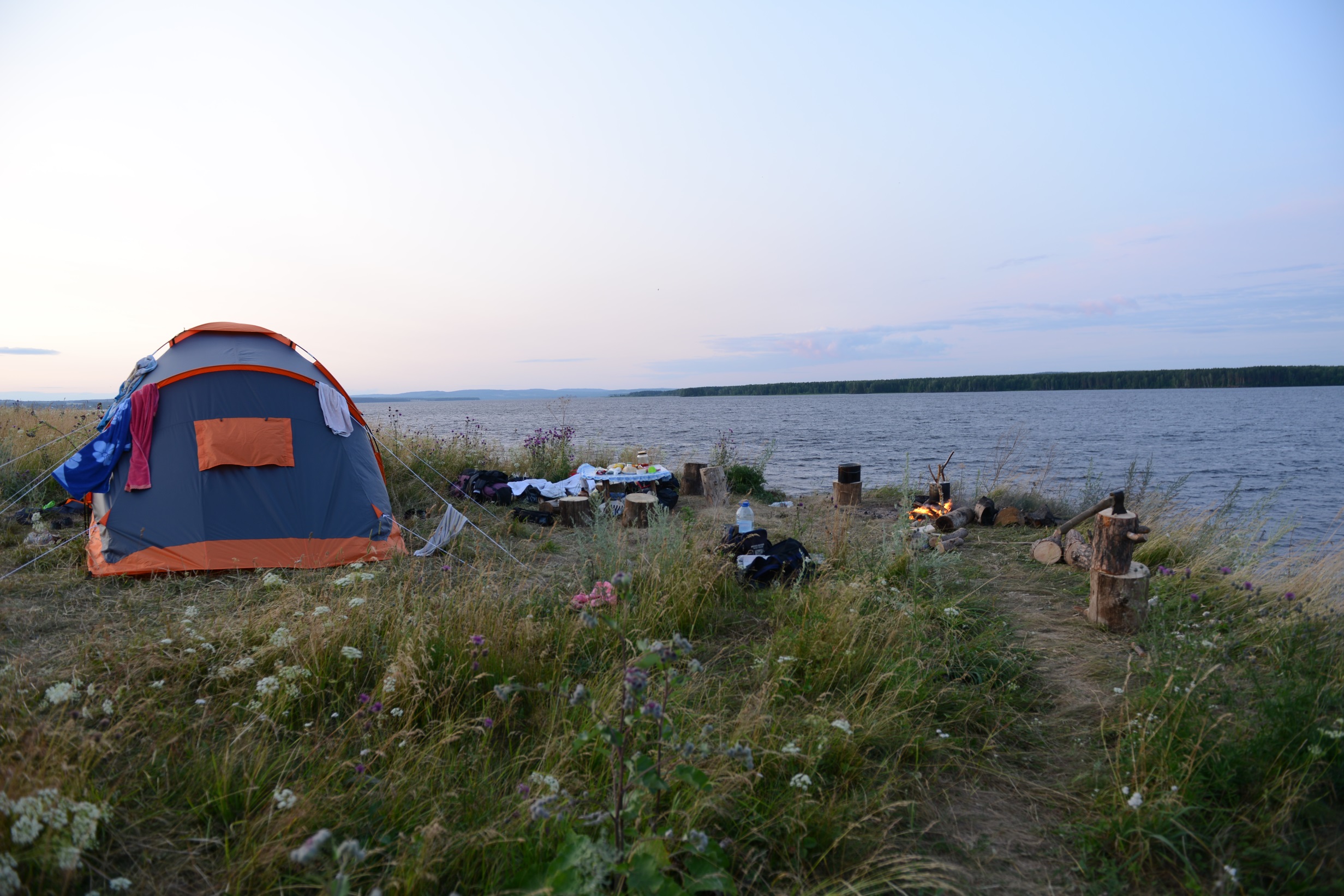 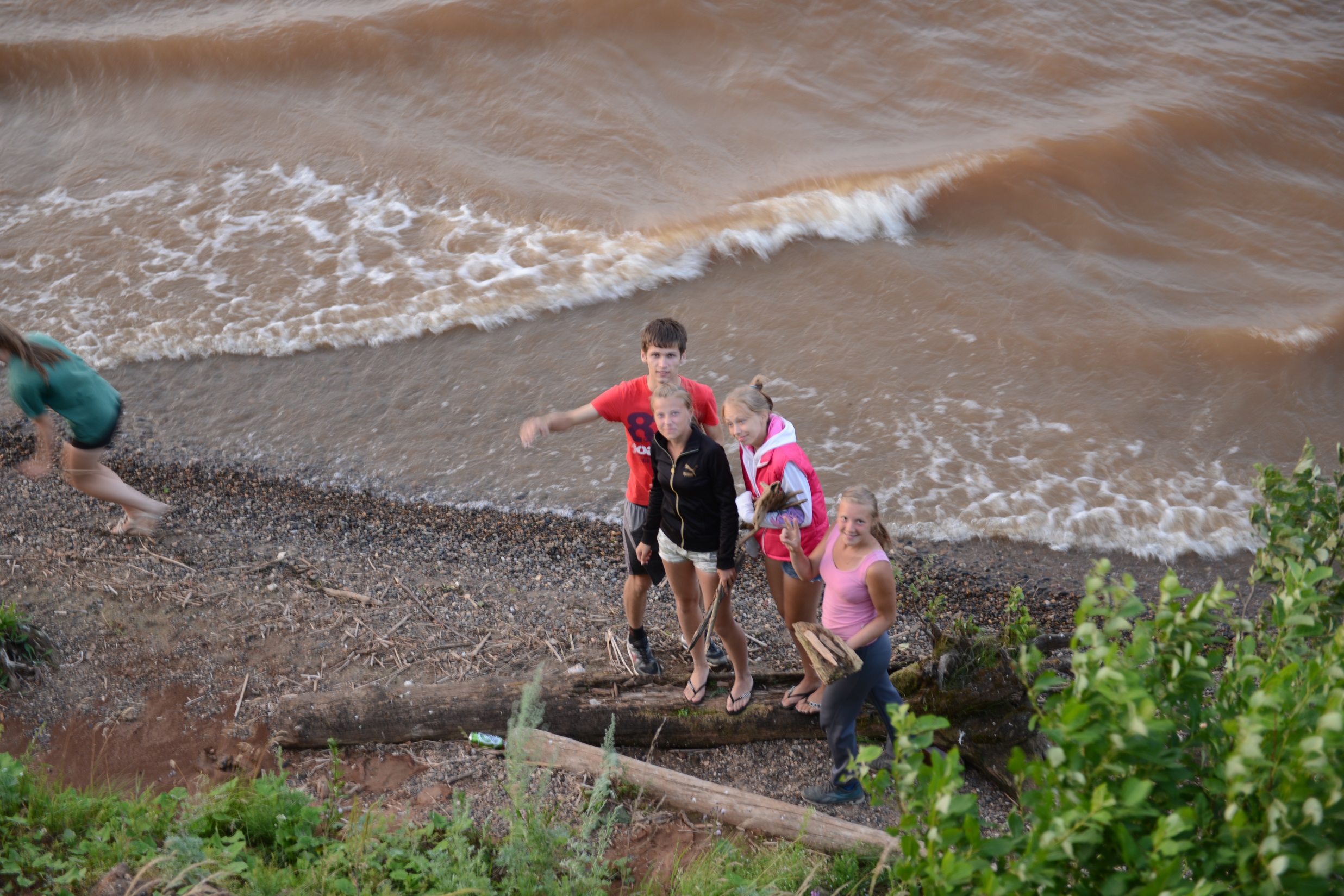 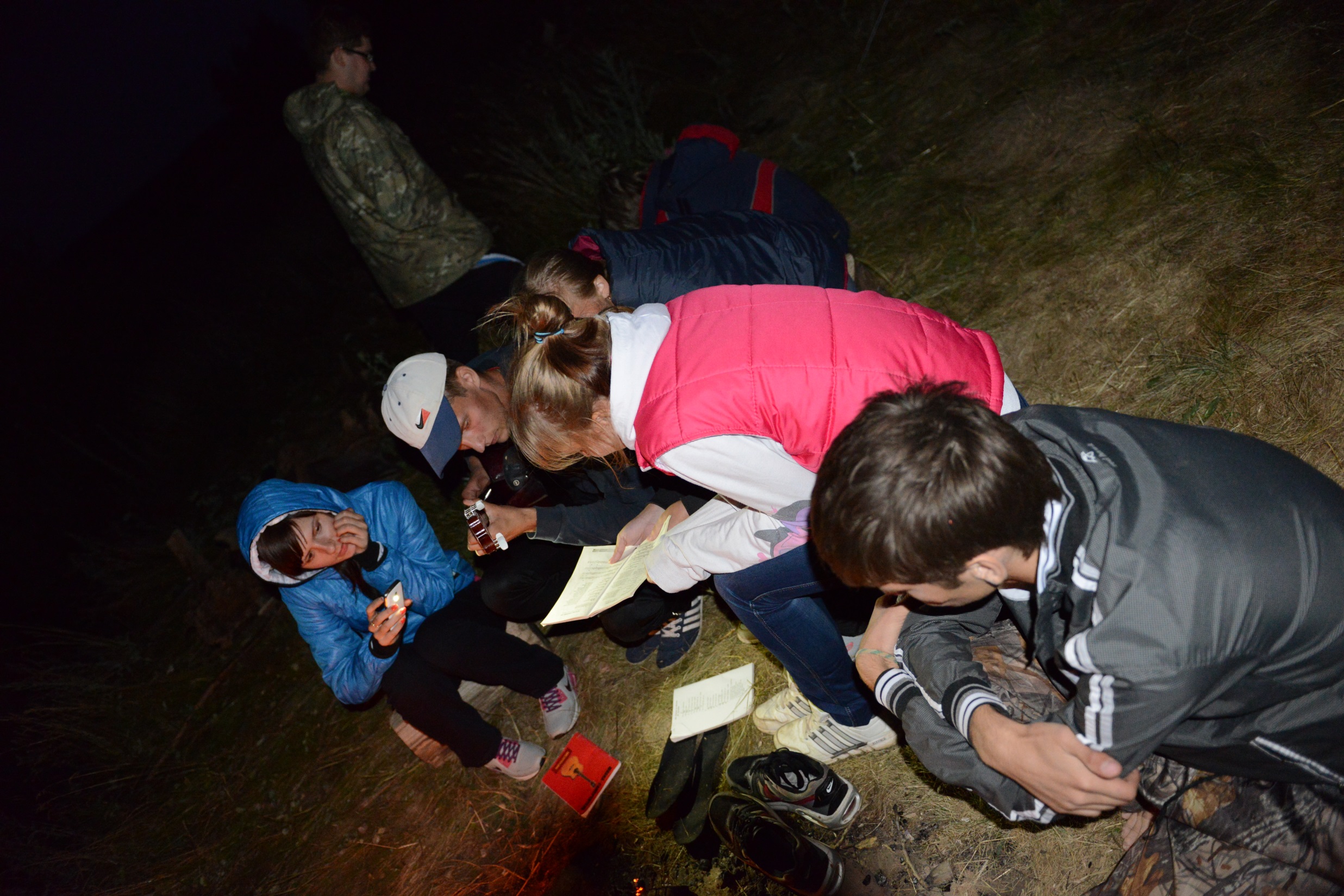 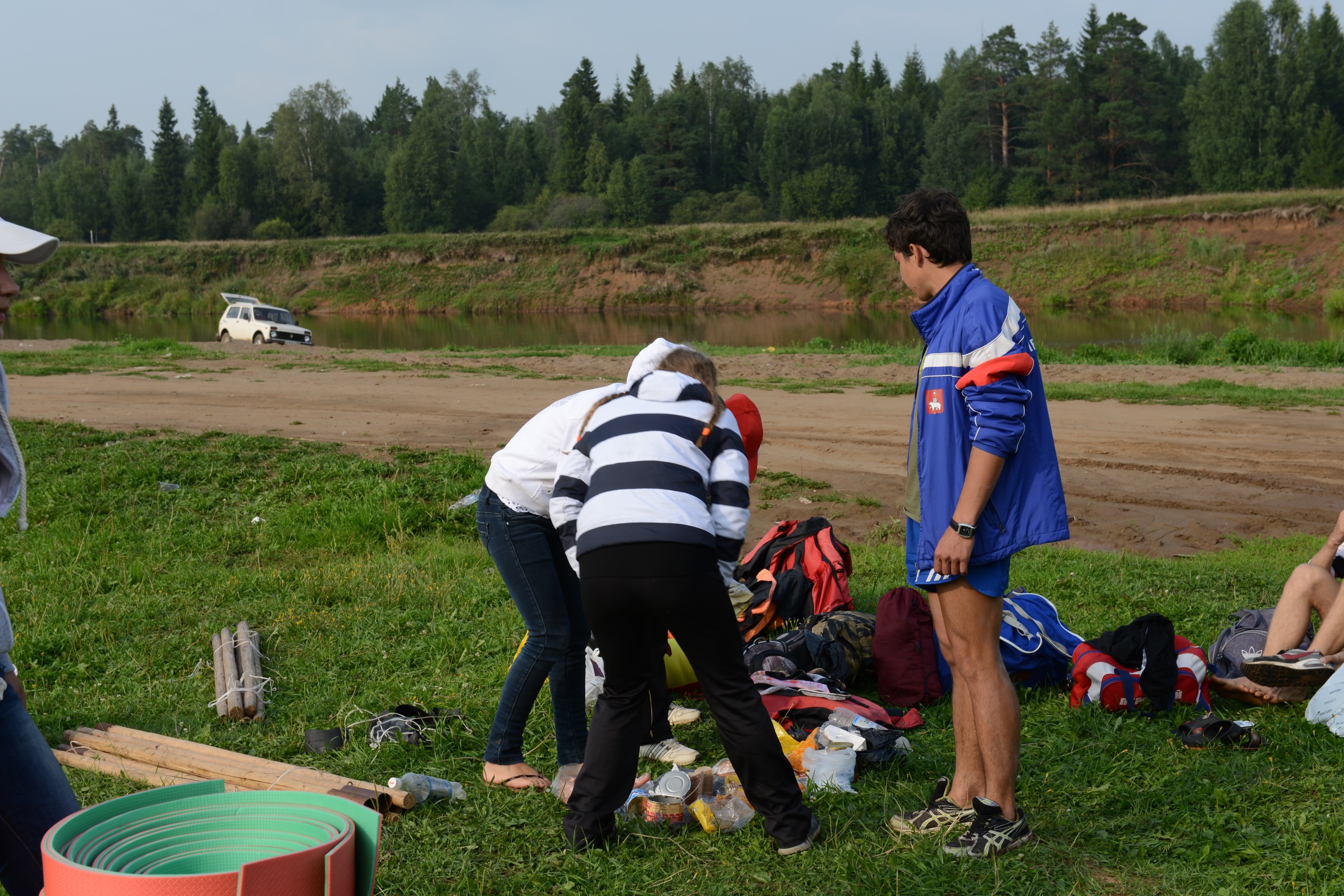 Спасибо районному конкурсу социально районных проектов